Виды изобразительногоискусства
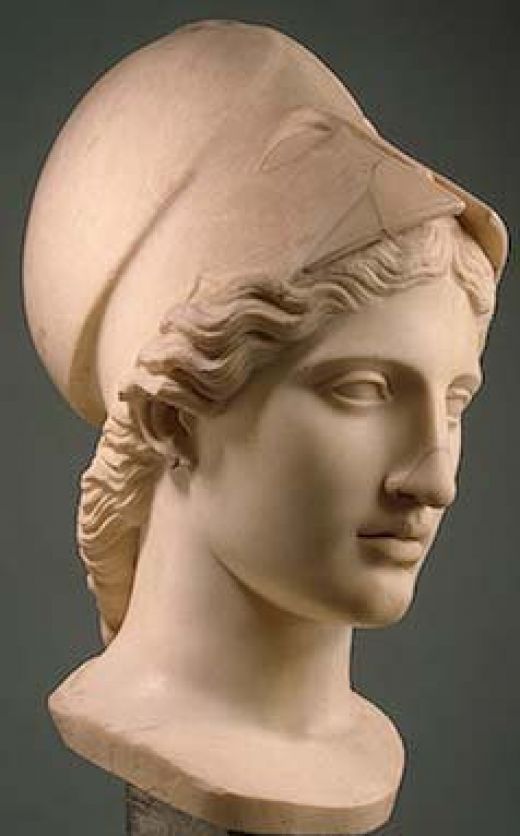 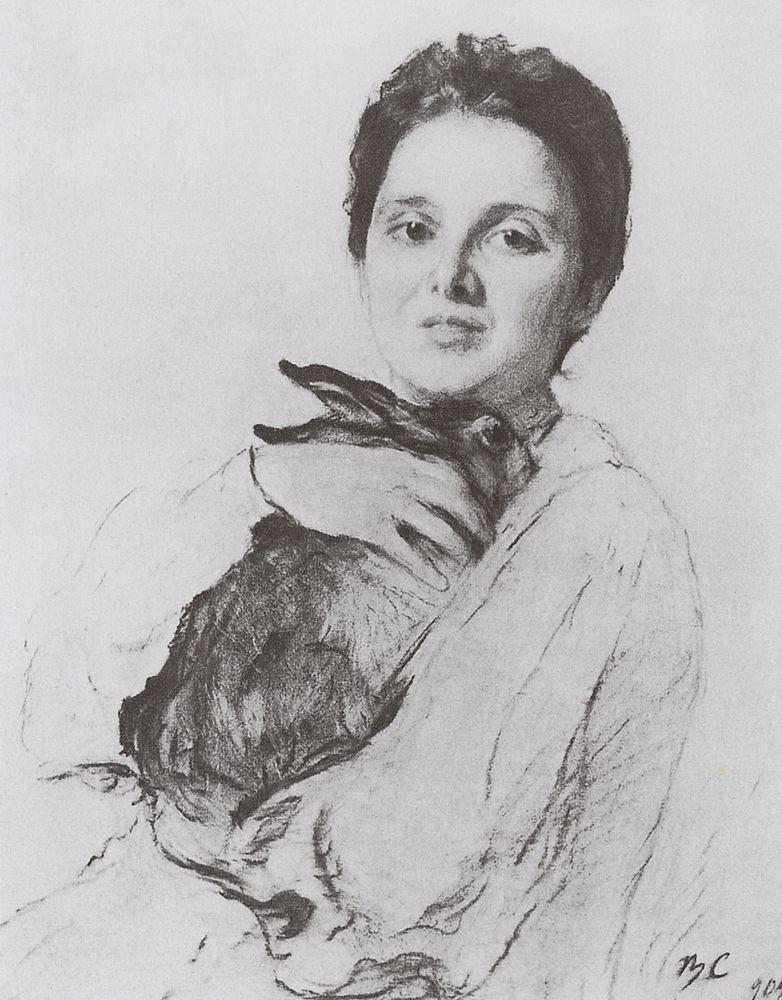 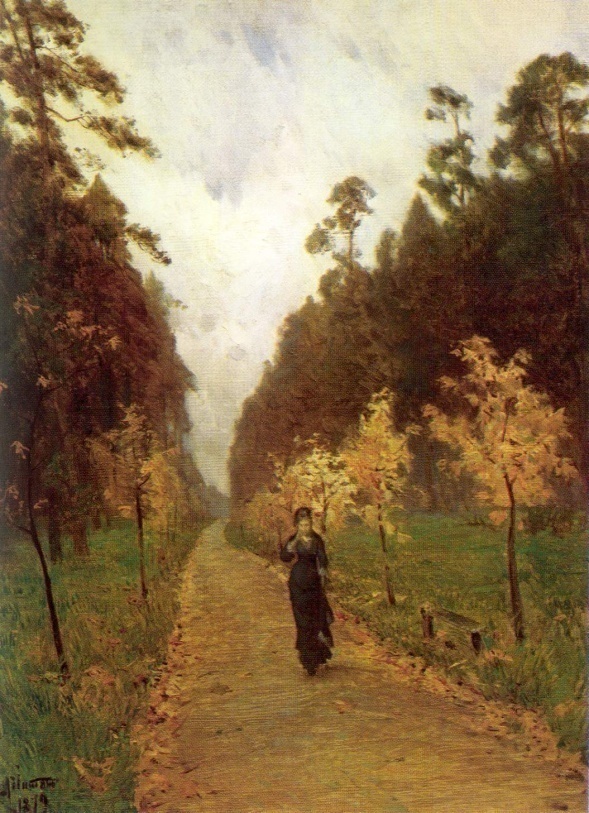 Урок обобщения знаний.
Лист контроля
Фамилия, имя  _________________
Задание № 1
Восстановите содержание понятия.

Виды  изобразительного искусства………
Задание № 2
Раскрыть понятия по содержание и объему, используя текст «Виды изобразительного искусства»  «живопись», «графика», «скульптура».
Живопись — вид изобразительного искусства, связанный с передачей зрительных образов посредством нанесения красок на твёрдую или гибкую поверхность (1 балл).
Скульптура–вид изобразительного искусства, произведения которого имеют объемную трехмерную форму и выполняются из твердых или пластичных материалов (1 балл). 
Графика – вид изобразительного искусства, основой языка художественной выразительности является линия, точка, пятно, тон (1 балл).
Задание 3.Найти ошибку в логической схеме.(2 балла) – 2 мин.
Виды
живопись
Скульптура
Станковая
мелкая пластика
Графика
монументальная
Монументальная
станковая
ксилография
линогравюра
натюрморт
портрет
литография
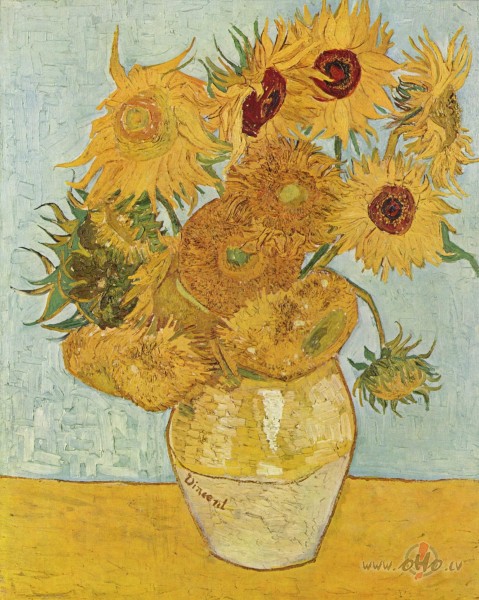 Натюрморт - 1 балл
Портрет – 1 балл
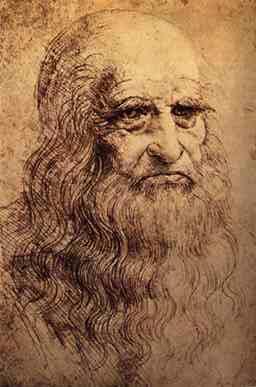 Задание №4.
Выделите существенные признаки видов изобразительного искусства.
Задание 4.
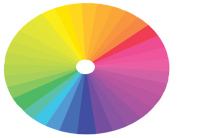 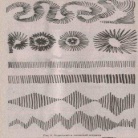 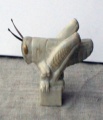 Задание №5.
Найдите соответствие между философскими категориями «общее-особенное- единичное» и данными понятиями:
1. «Давид» Микеланджело, 2. Глыба мрамора, 3. Скульптура.
1.Графика, 2.Линия, 3. «Голубь мира» П.Пикассо
1. Сверхтеплый колорит 2. Живопись, 3. В.Ван Гог «Подсолнухи»
1. Общее – скульптура, особенное- глыба мрамора, единичное – «Давид» Микеланджело
2.Общее – графика, особенное – линия, единичное - «Голубь мира» П.Пикассо
3.Общее- живопись, особенное – сверхтеплый колорит, единичное - В.Ван Гог «Подсолнухи»
Задание №6.
Найдите лишнее понятие, объясните свой выбор
1.А) Рельеф Б) Скульптура. В) Живопись
2.А) Графика Б) Живопись В) Ксилография
3.А) Мозаика Б) Графика,  В) Скульптура
1.Рельеф – лишнее понятие. Является видом скульптуры. Скульптура и живопись виды изобразительного искусства.
2. Ксилография – лишнее понятие. Является видом графики. Живопись и графика - виды изобразительного искусства.
3.Мозаика – лишнее понятие. Является видом живописи.
Графика и скульптура - виды изобразительного искусства.
Задание №7.
Выполнение практической работы.
     1 группа – изображение эскиза предмета (живопись)
     2 группа - изображение эскиза предмета (графика)
     3 группа- изображение эскиза предмета (скульптура)
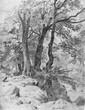 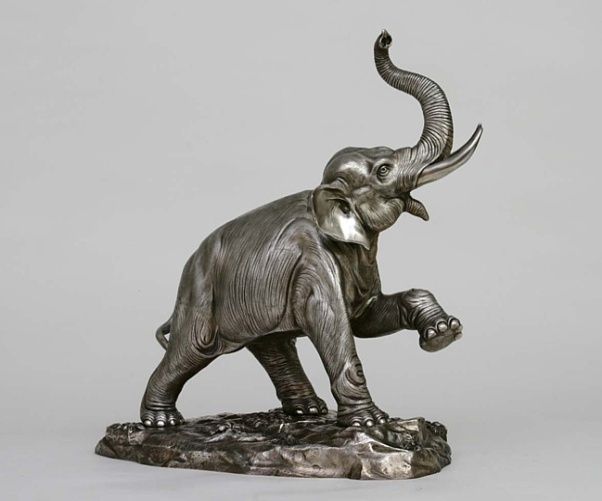 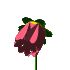 Подведение итогов.
17-18 баллов  - «5» 
10-16 баллов - «4»
   8 -9 баллов - «3»